3M Cushion-mount™ Plus
ленты для монтажа флексографских печатных форм
Подбор лент
Растровая печать
Комбинированная печать
Печать заливок,
текста, линий
Толщина
12
11
19
15
13
17
10
18
серия
серия
серия
серия
серия
серия
серия
серия
Твёрдая лента
Мягкая лента
Комбинация растра и плашки
E1820
E1720
E1020
E1520
E1320
E1920
E1220
E1120
0.50мм
Пониженная адгезия к форме.  Для применения на валах больших размеров и тонких печатных формах.
E1515
E1815
E1715
E1015
E1315
E1915
E1215
E1115
0.38мм
E1040
1.00мм
E1060
1.50мм
Повышенная адгезия к форме.
E1820H
E1720H
E1020H
E1520H
E1320H
E1920H
E1220H
E1120H
0.50мм
E1815H
E1715H
E1015H
E1315H
E1915H
E1515H
E1215H
E1115H
0.38мм
Мелкий растр, 
мелкий штрих,
насыщенные 
полутона 
на высоких 
скоростях
Плашка 
преобладает 
над растром
Равнозначность
плашки
и полутонов 
при высоких 
скоростях
Плашка 
преобладает 
над растром,
тонкая выворотка
на высоких скоростях
Равнозначность
плашки
и полутонов
Высококачест-
венная
растровая
печать
Преобладание
растра
и полутонов
Плашечная 
печать,
фон,
текст,
штрих.
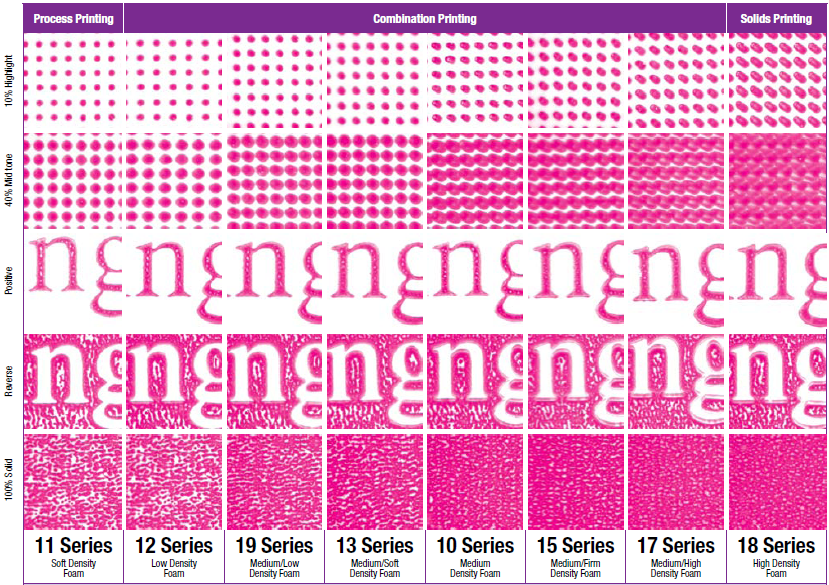